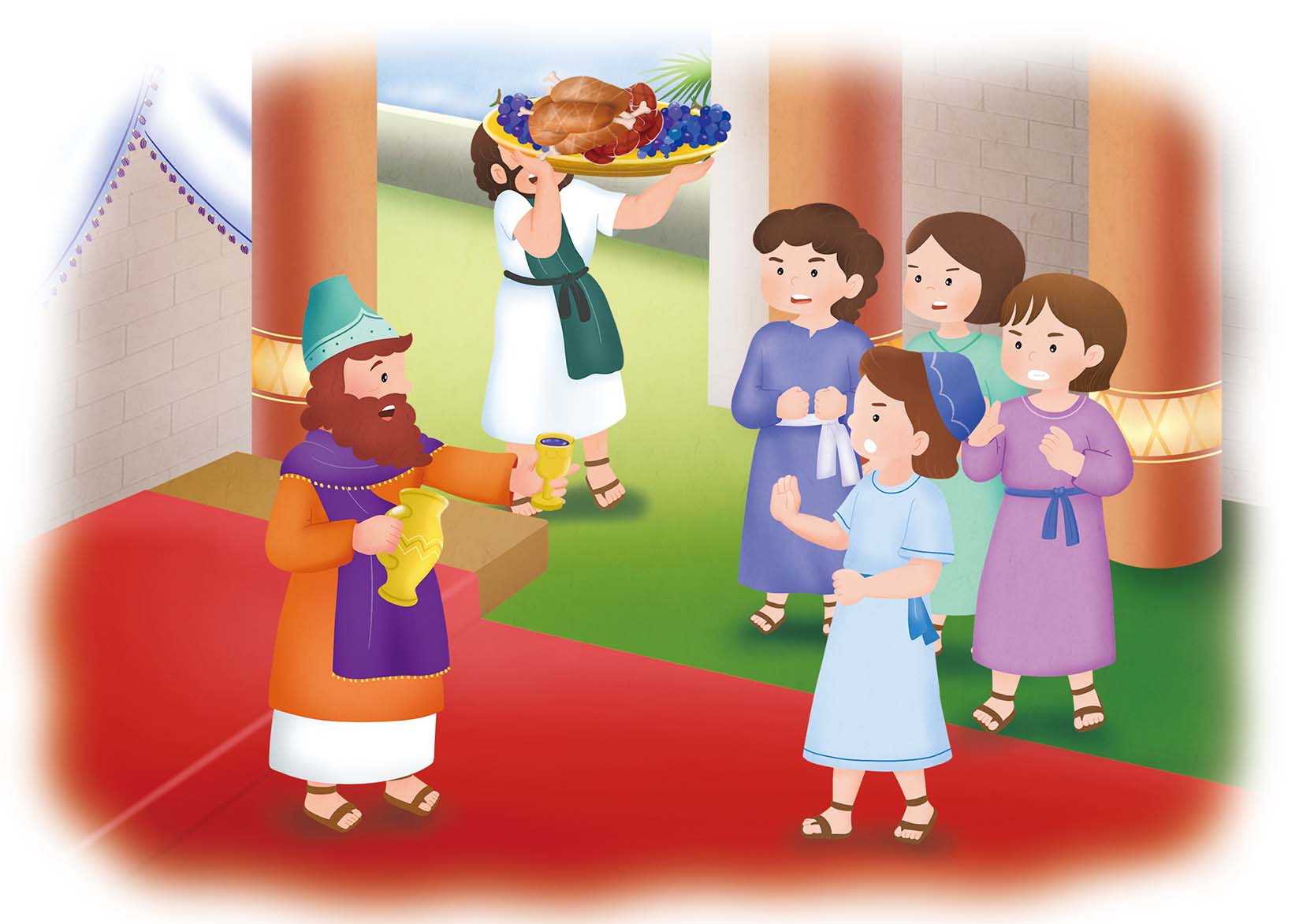 がくいんふくいんか
3か
あらかじめ　あじわった　さんにんの　せいねん
(ダニ3:8~23)
(사)세계복음화전도협회어린이선교국
おさない　ときから　いのりを　しる　
レムナント！
じょろん
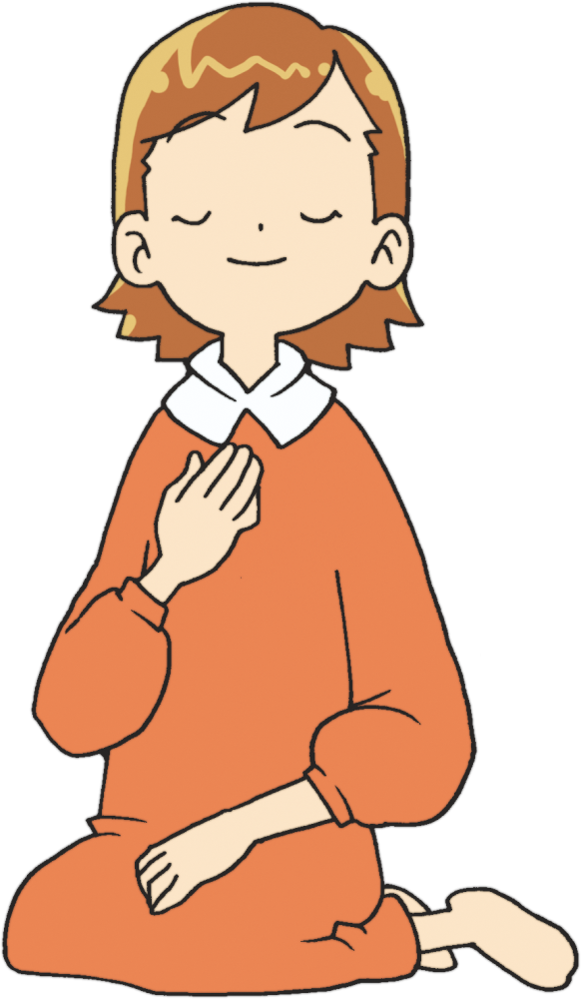 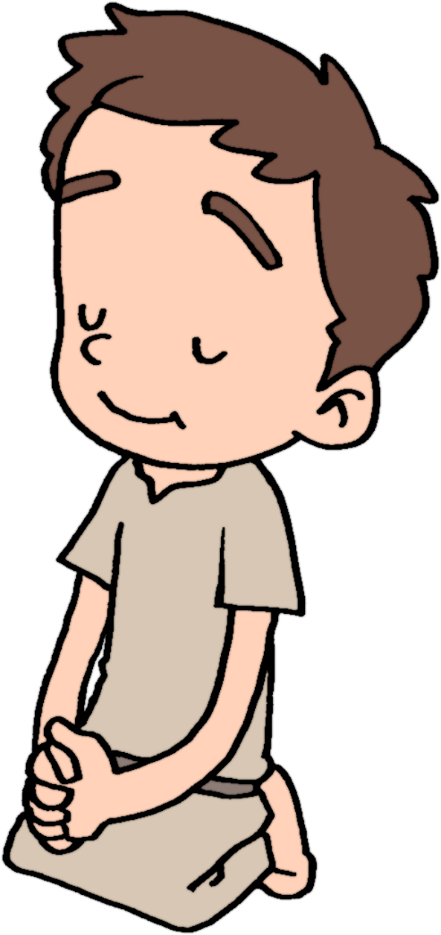 じょろん
じゅんれいしゃの　みち 
　　　　　　　　　=　24 いのりの　しゅくふく
2. 24 しあわせ、かんしゃ、ちから
　　　　　　　　　　　　　　　–（イザヤ40:31)
3. ながれを　みよう
(1)
みことばの
ながれ
(2)
いのりの
ながれ
(3)
でんどうの
ながれ
1. ネブカデネザルは　バビロンの　おうでした
ほんろん
http://www.subkorea.com/xe/66917
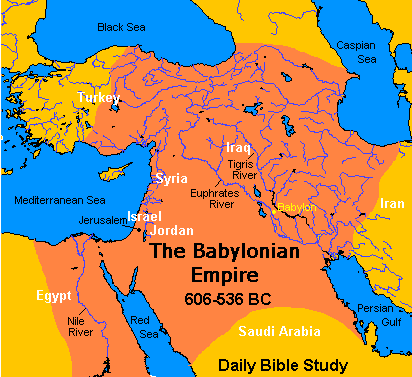 せめこめ～!
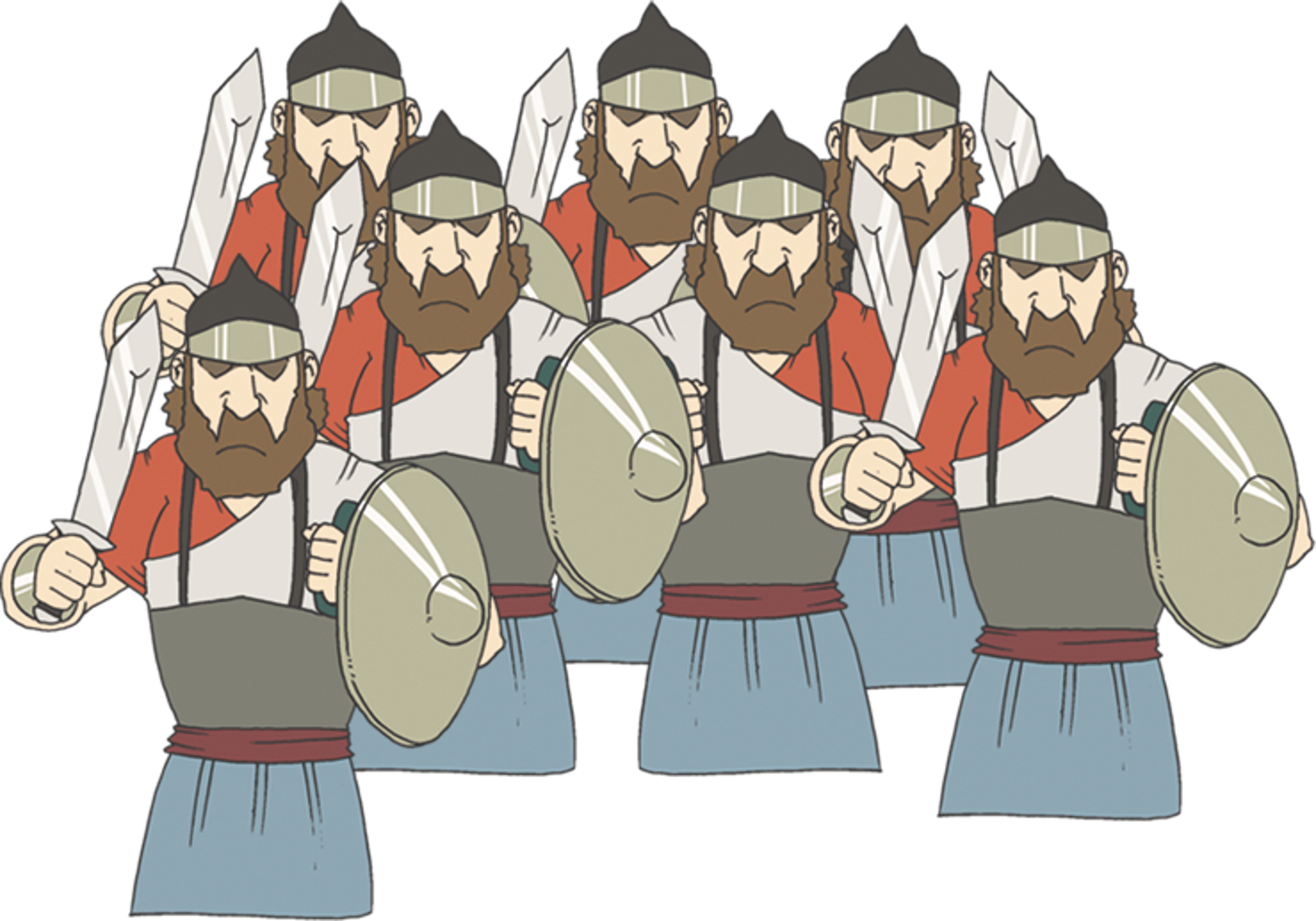 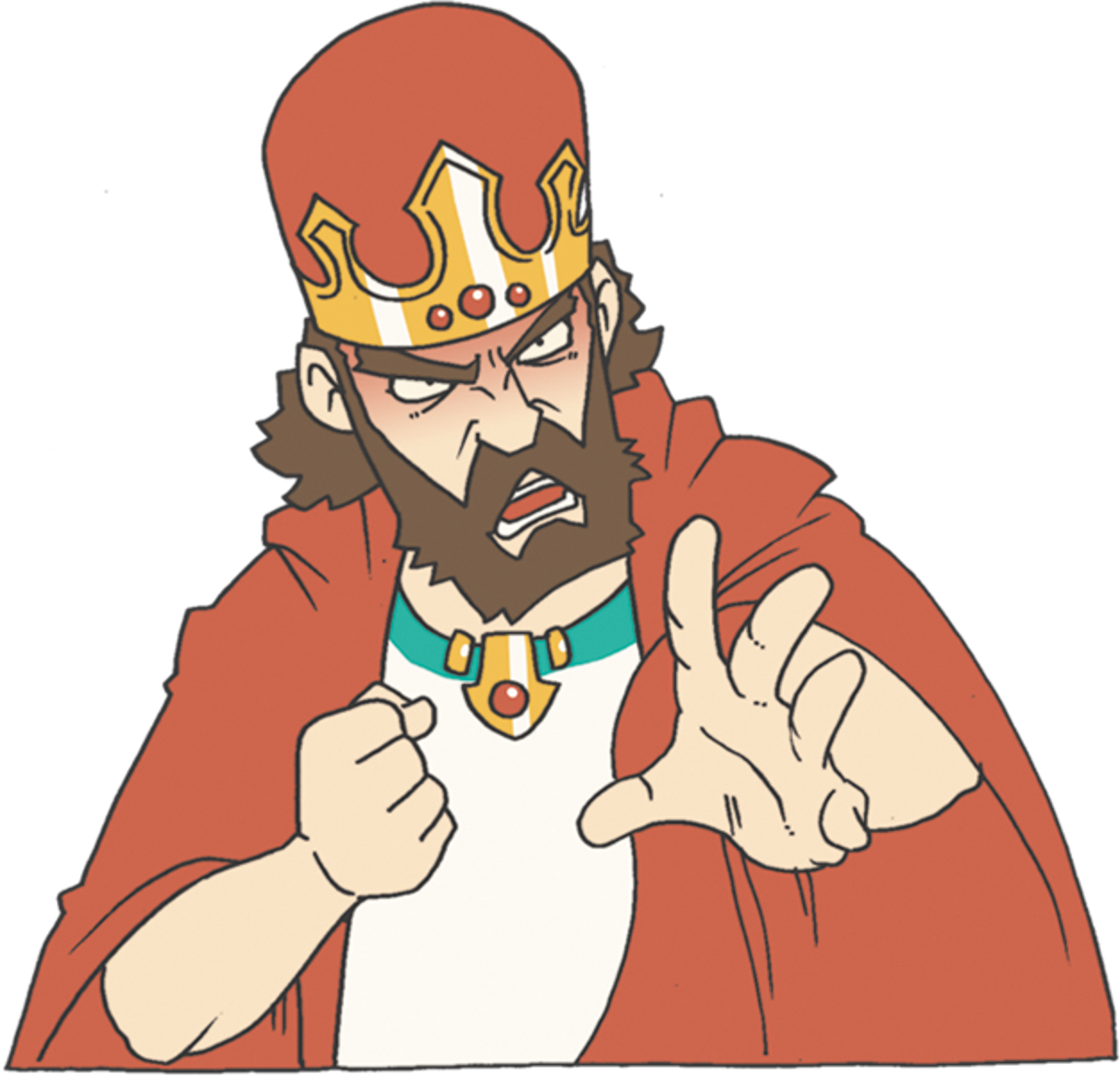 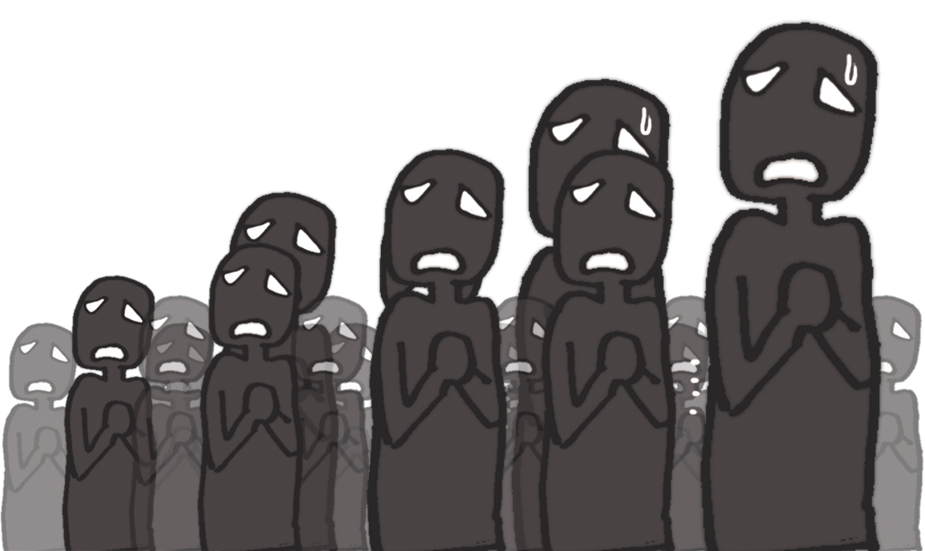 1. せかいを　とうちする　おうでした
1. ネブカデネザルは　バビロンの　おうでした
ほんろん
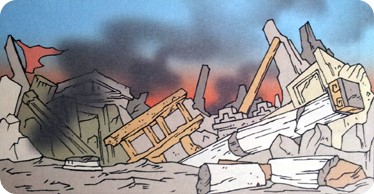 もう...
だめだぁ～!
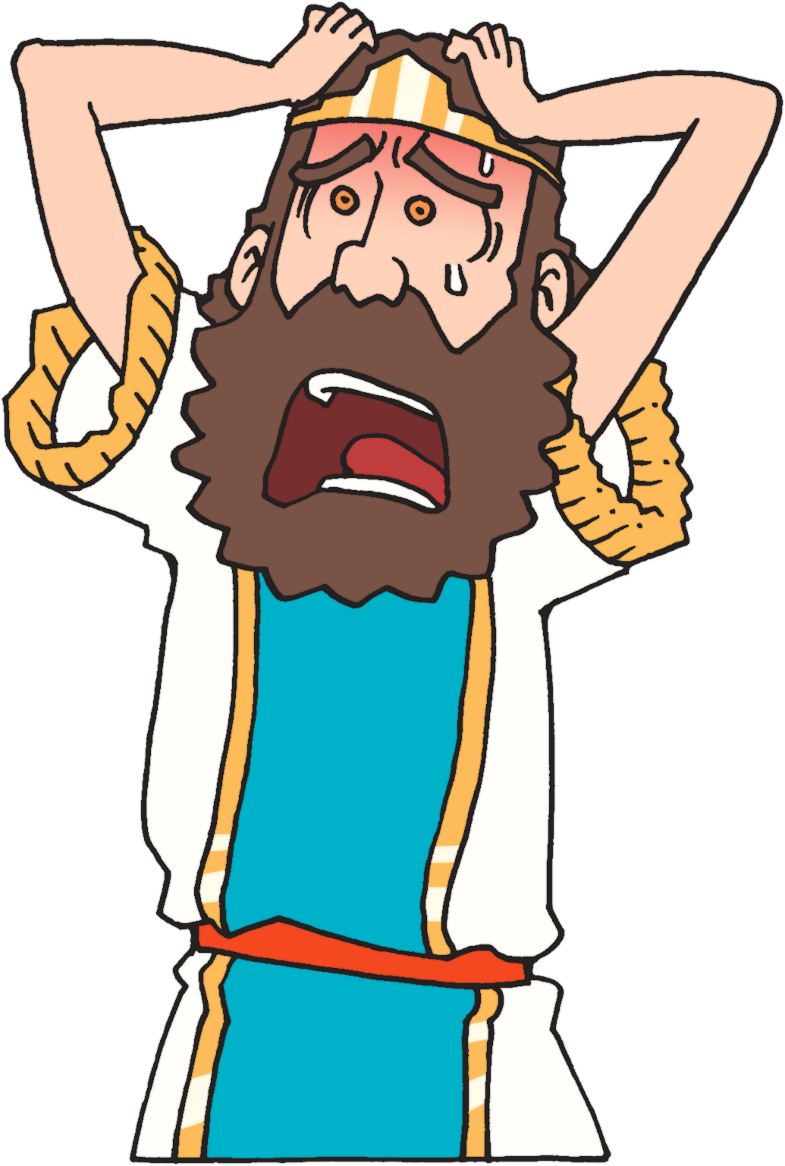 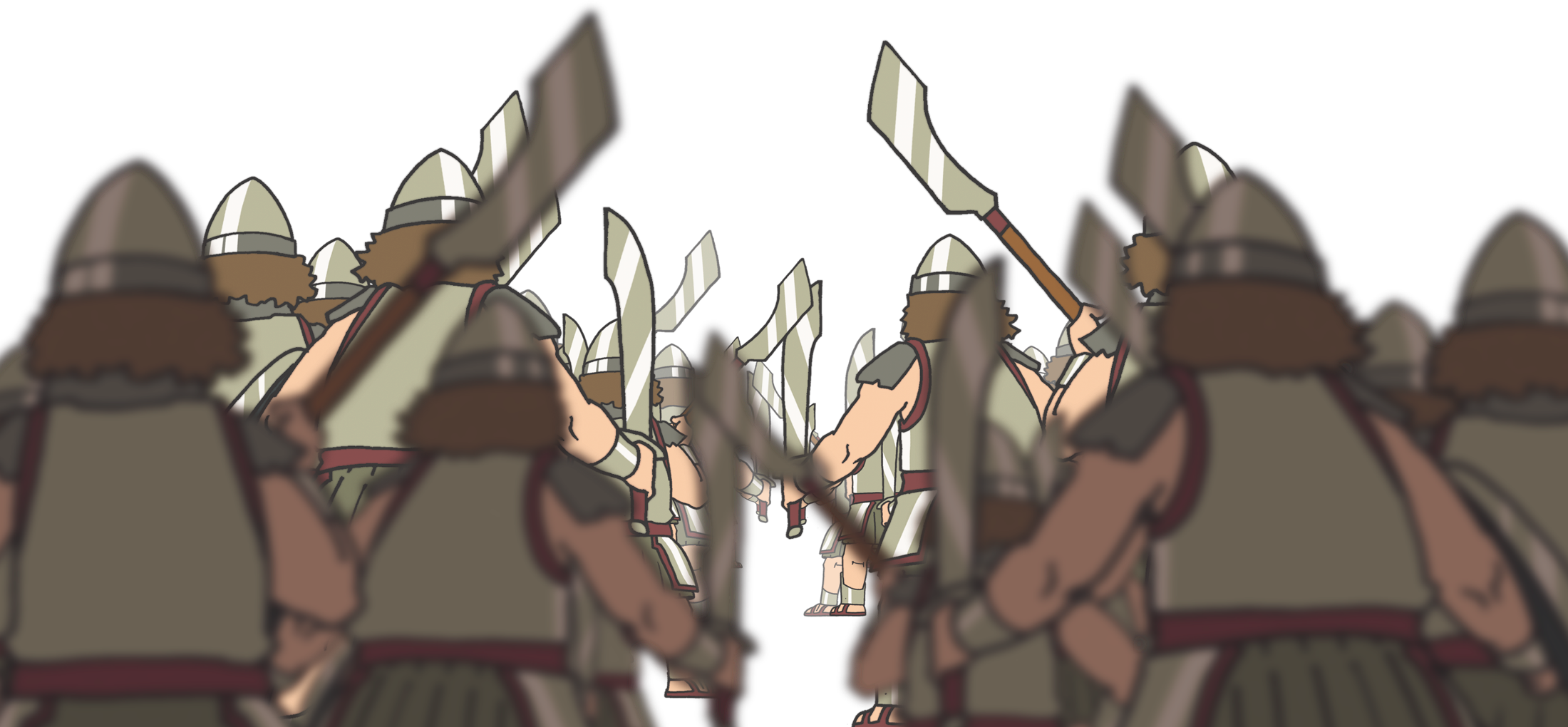 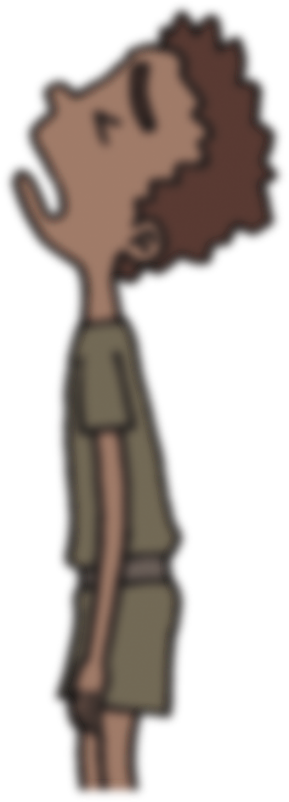 2. エルサレムを　かんらく　させました
1. ネブカデネザルは　バビロンの　おうでした
ほんろん
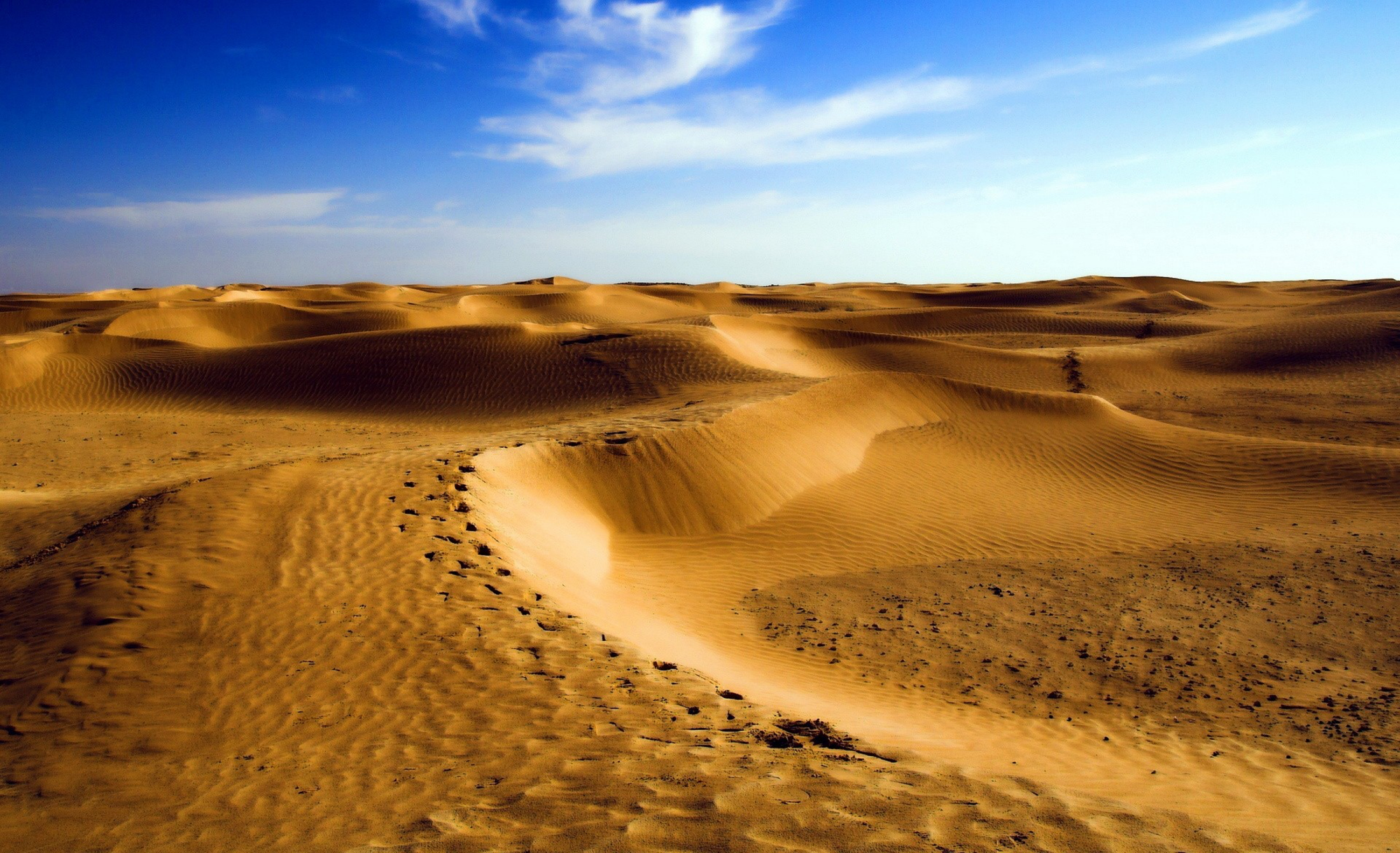 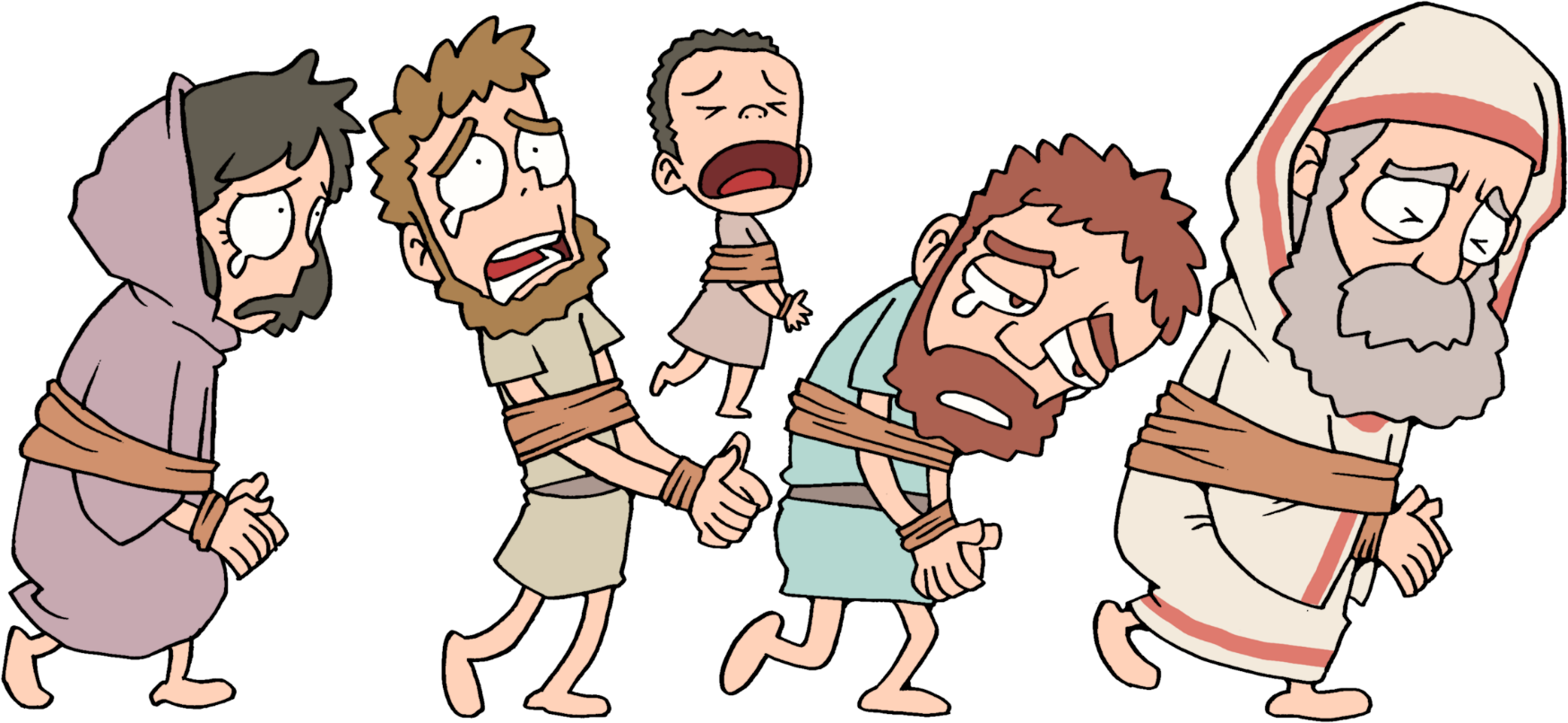 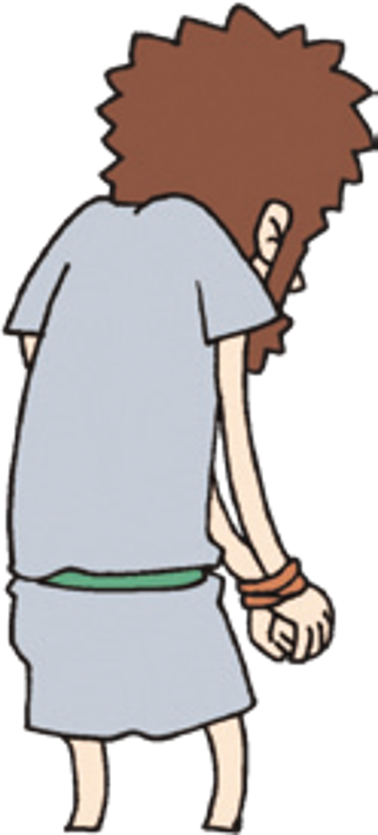 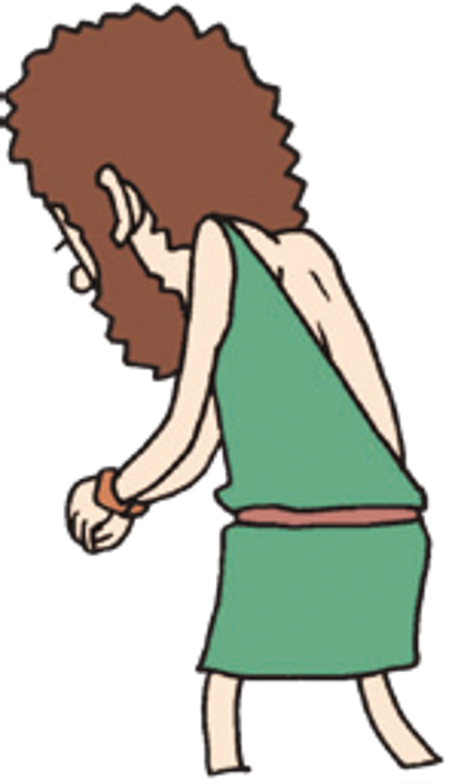 3. イスラエルの　おうぞくと　きぞくの　しょうねんたちを　
ほりょとして　とらえていきました
2. ぐうぞうを　つくった　せかいてきな　
　　おうでした
ほんろん
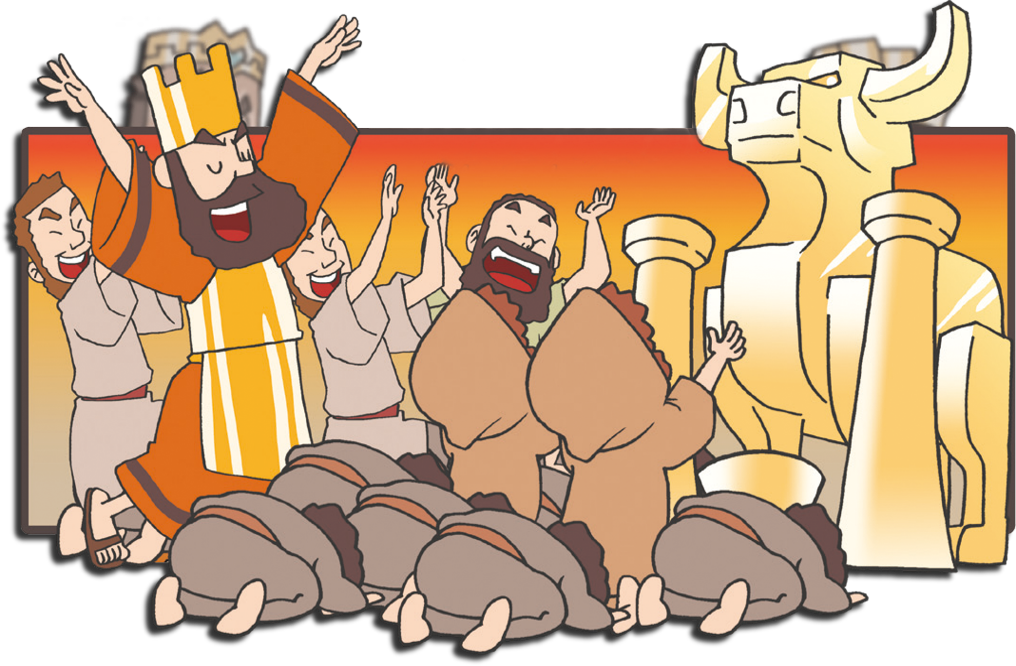 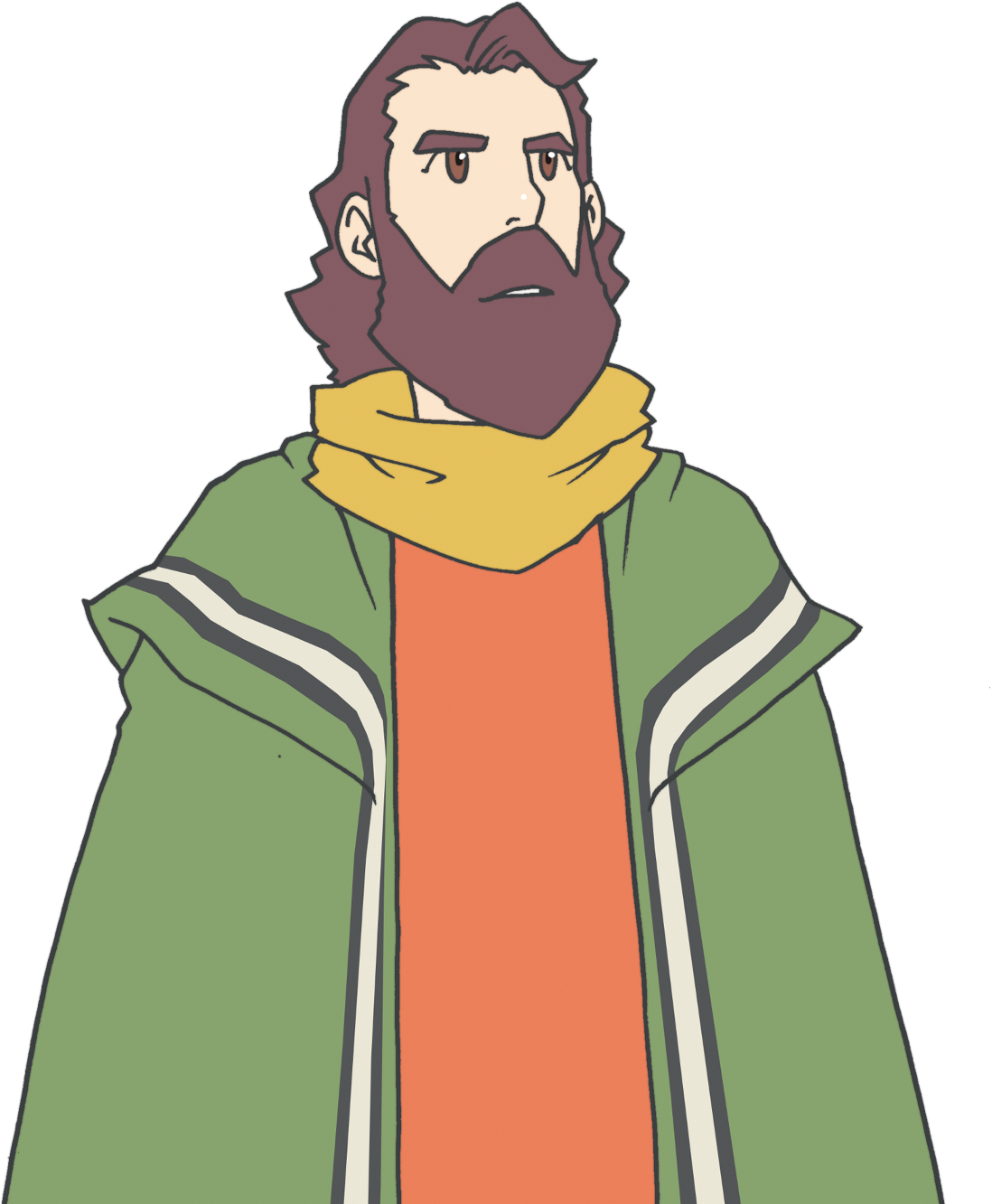 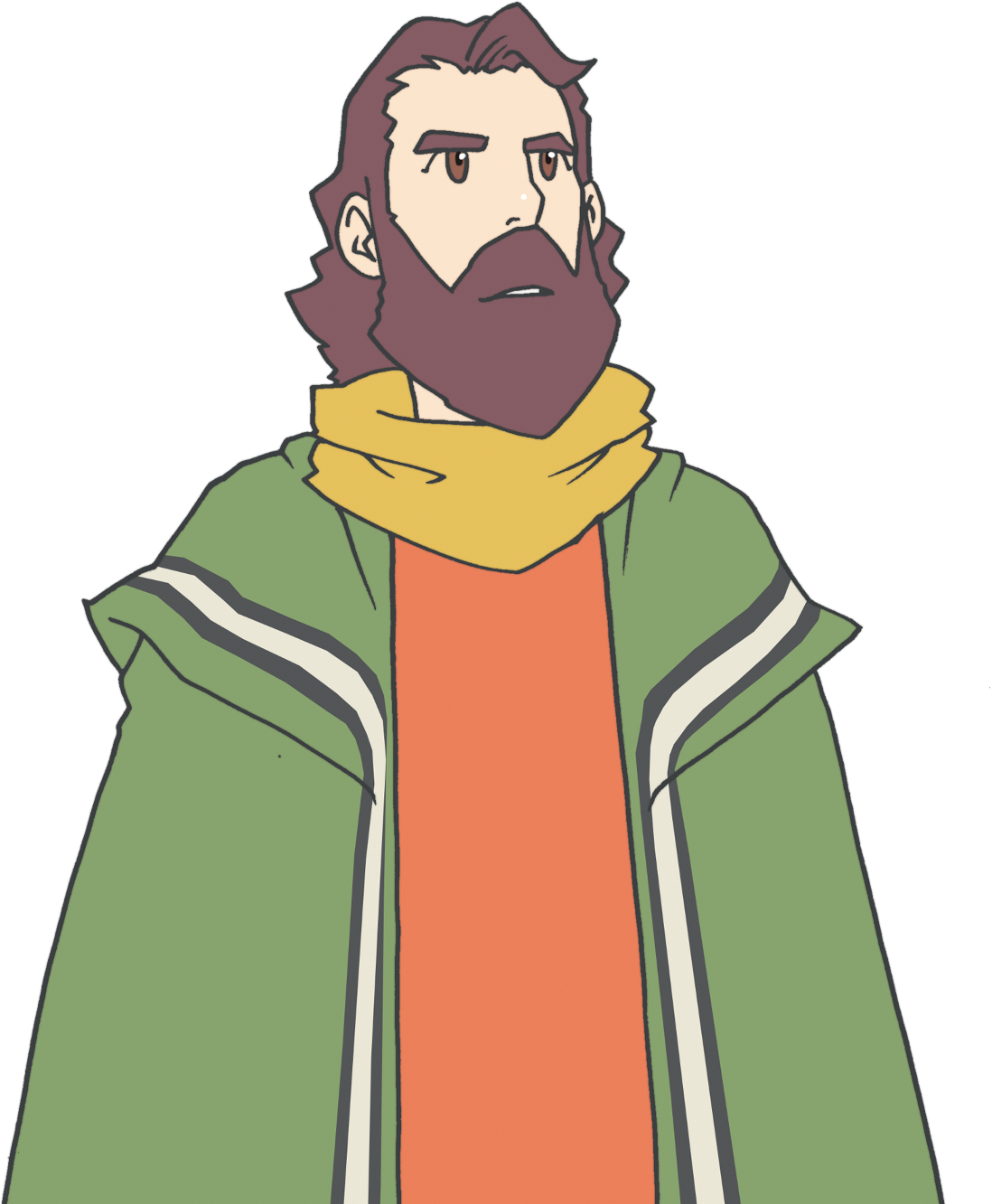 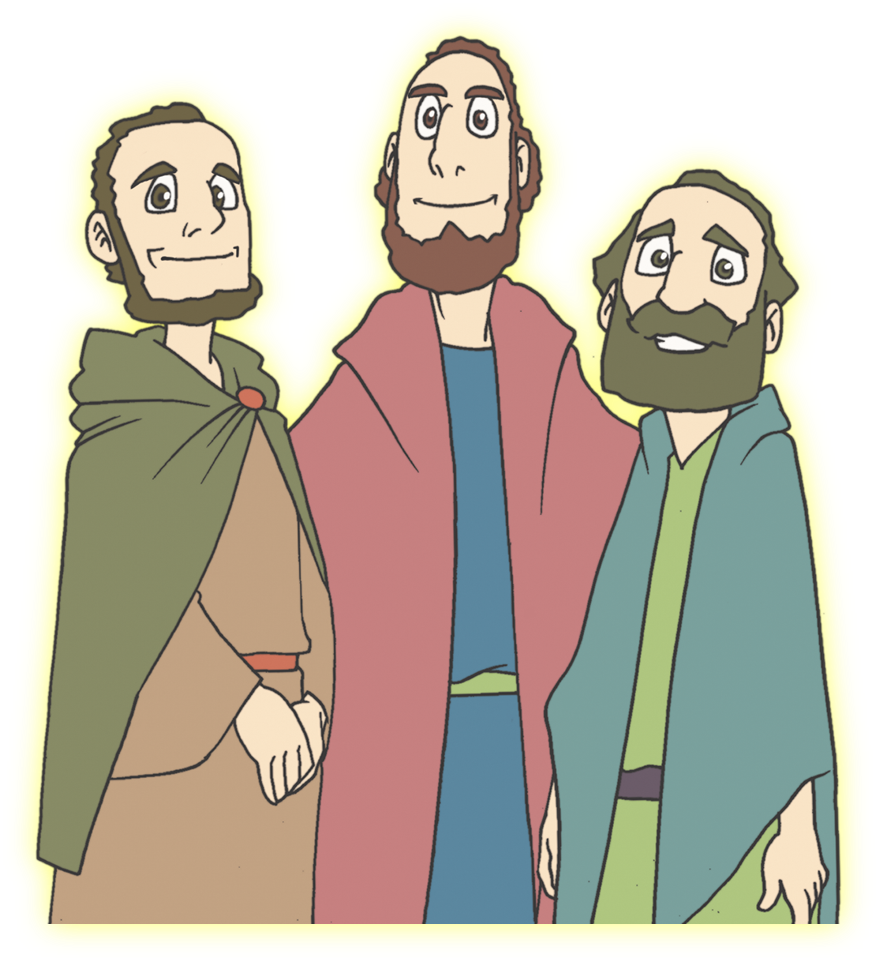 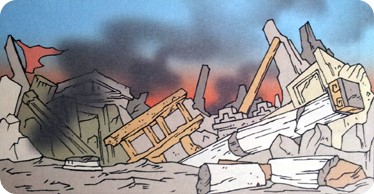 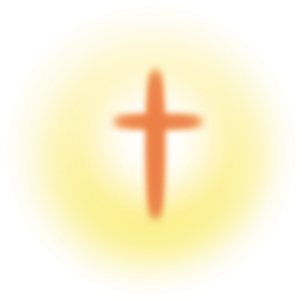 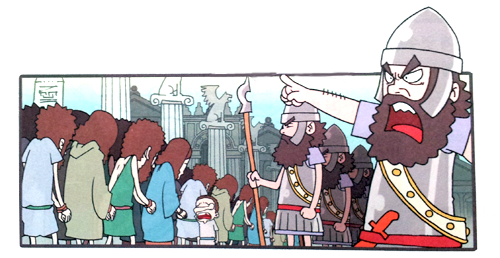 3. ダニエルは　こころを　さだめました
2. シャデラク、メシャク、アベデ・ネゴを　えらんで　
たてました
1. ダニエルをえらんで　たてました
3. かみさまは　せかいふくいんかを
　　　なしとげて　おられます
ほんろん
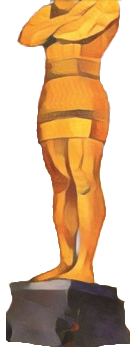 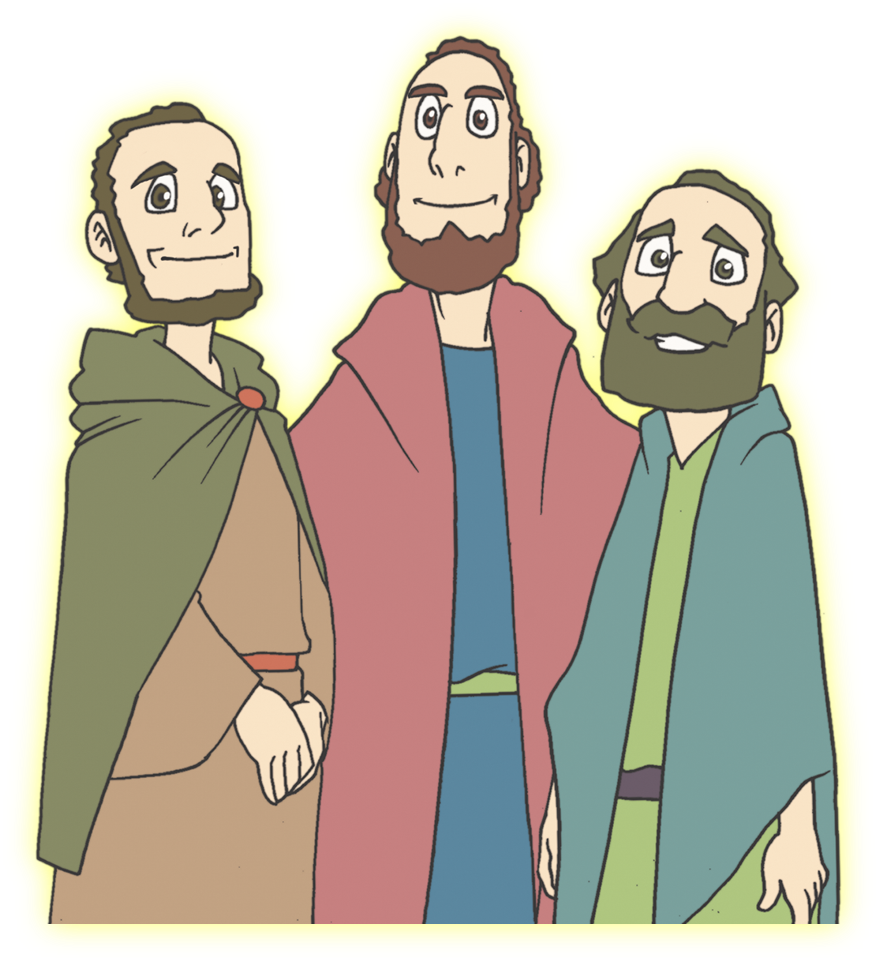 ひれふして
おがめ！
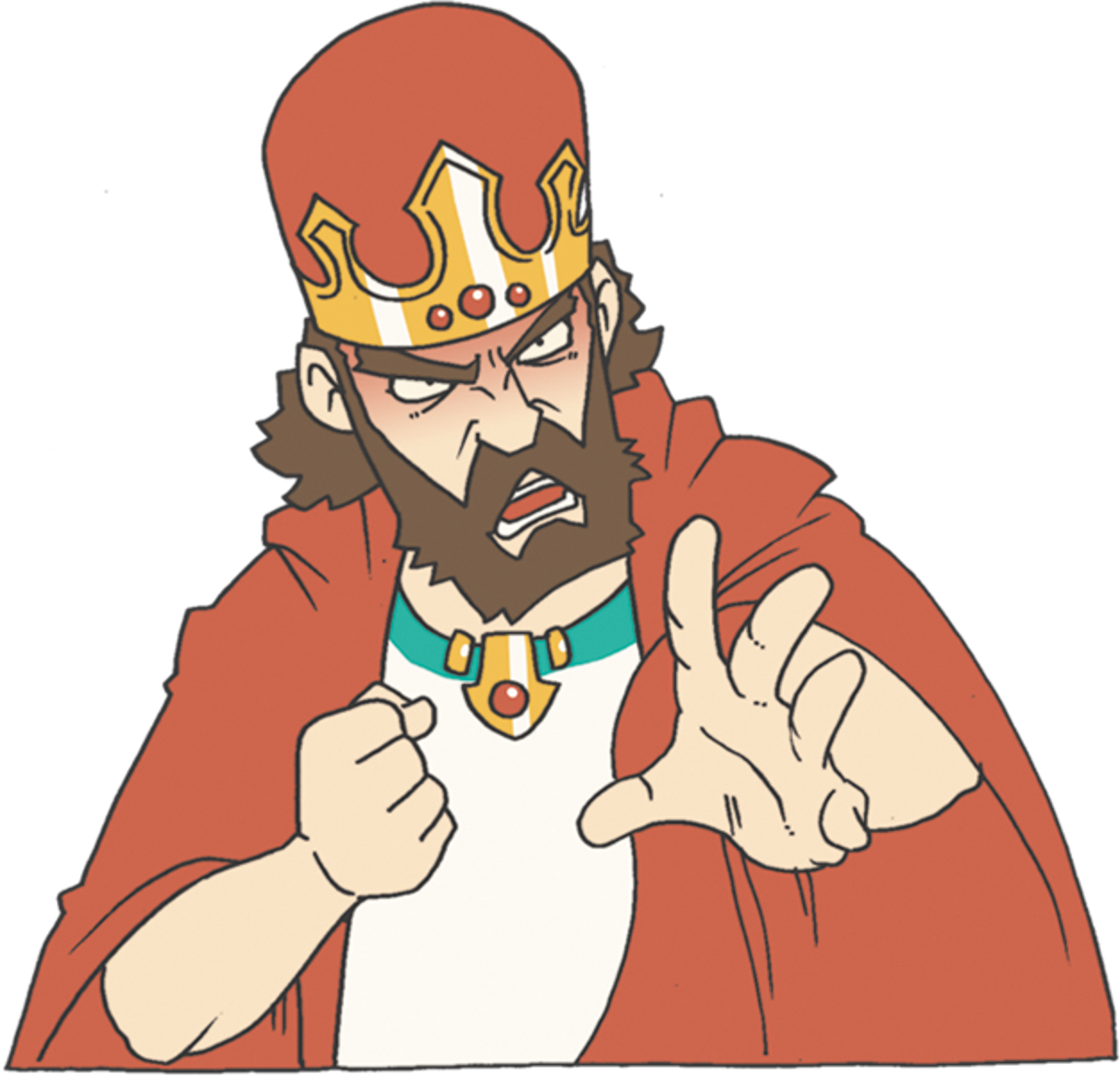 もしそうでなくても、おうよ！
きんの　ぞうを　おがむことは　しません
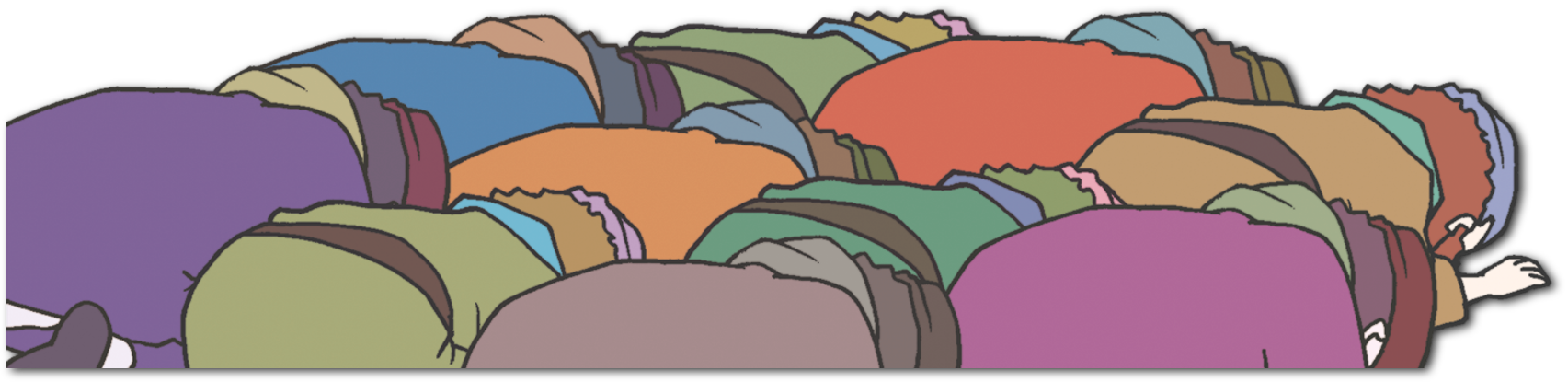 2. さんにんは　ぐうぞうすうはいを　きょひしました
1. ネブカデネザルおうは　ぐうぞうを　たてました
http://gnpnews.org/archives/21873
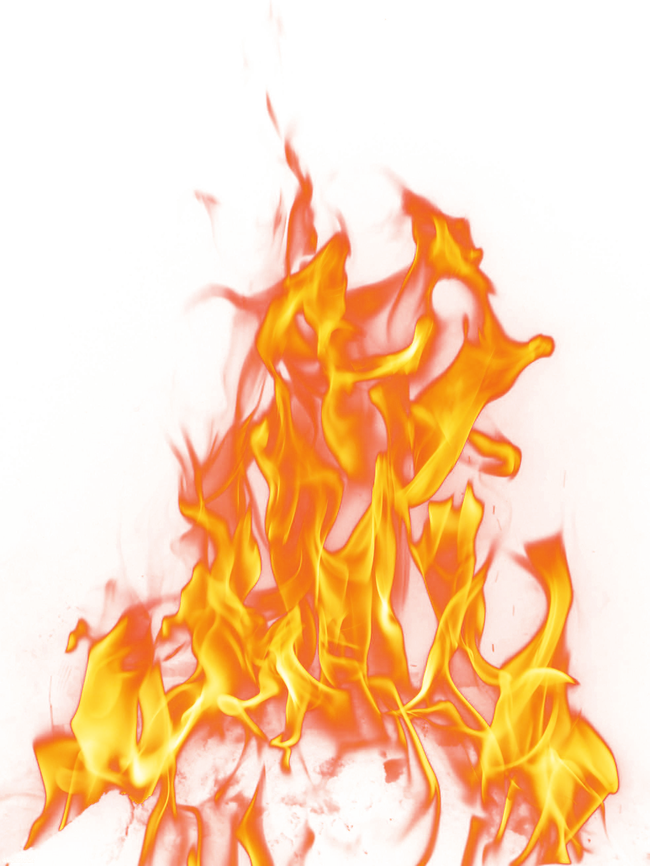 3. かみさまは　せかいふくいんかを
　　　なしとげて　おられます
ほんろん
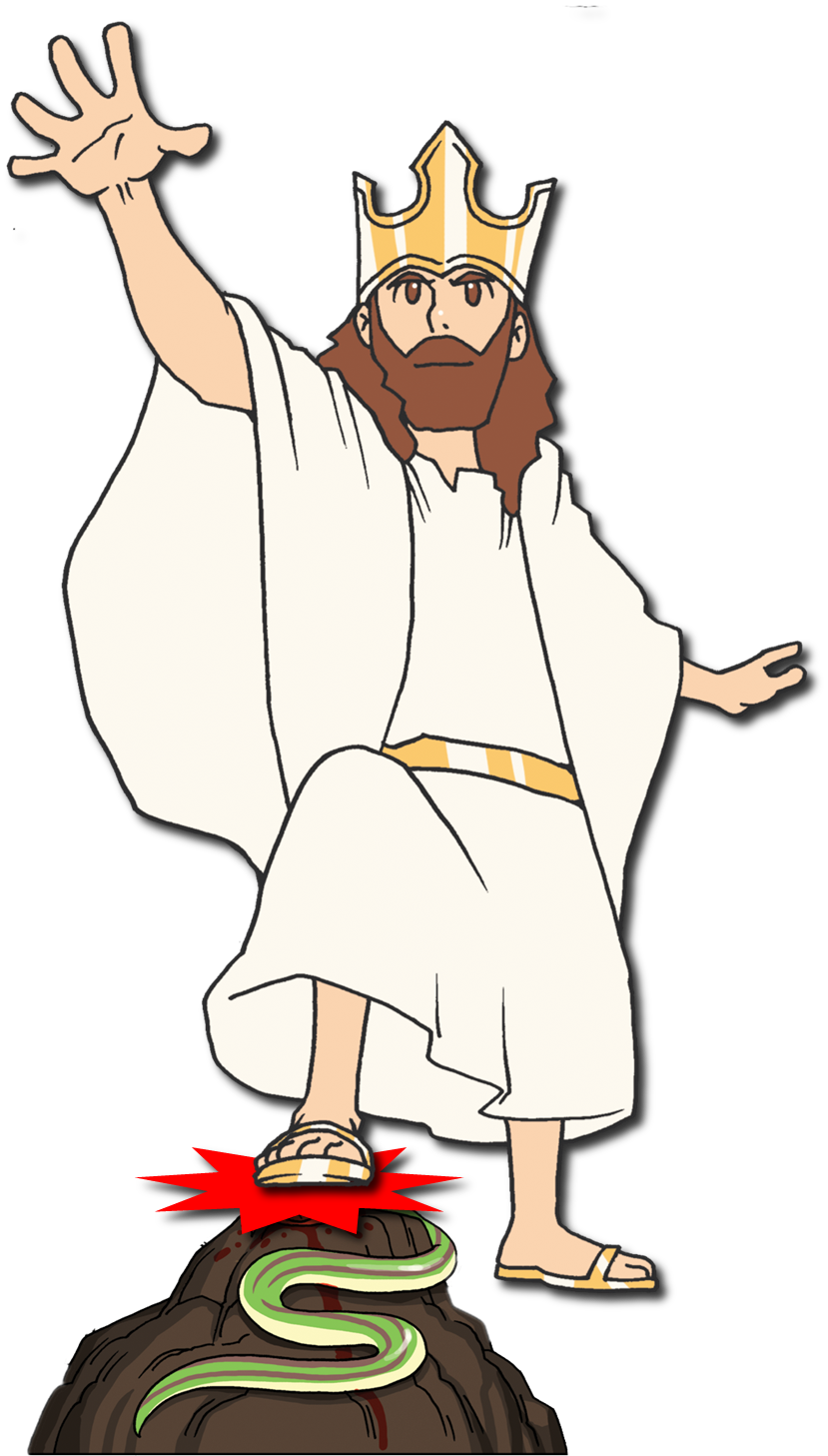 よくも...!
ひの　ろに　
なげこめ!
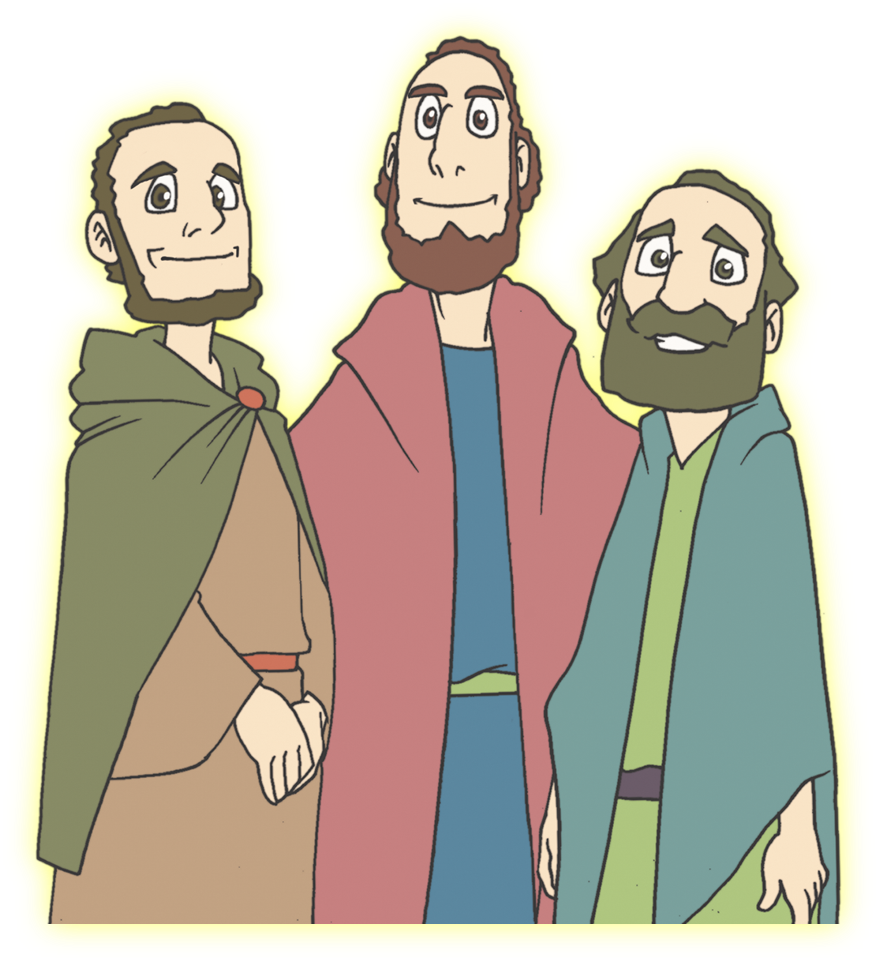 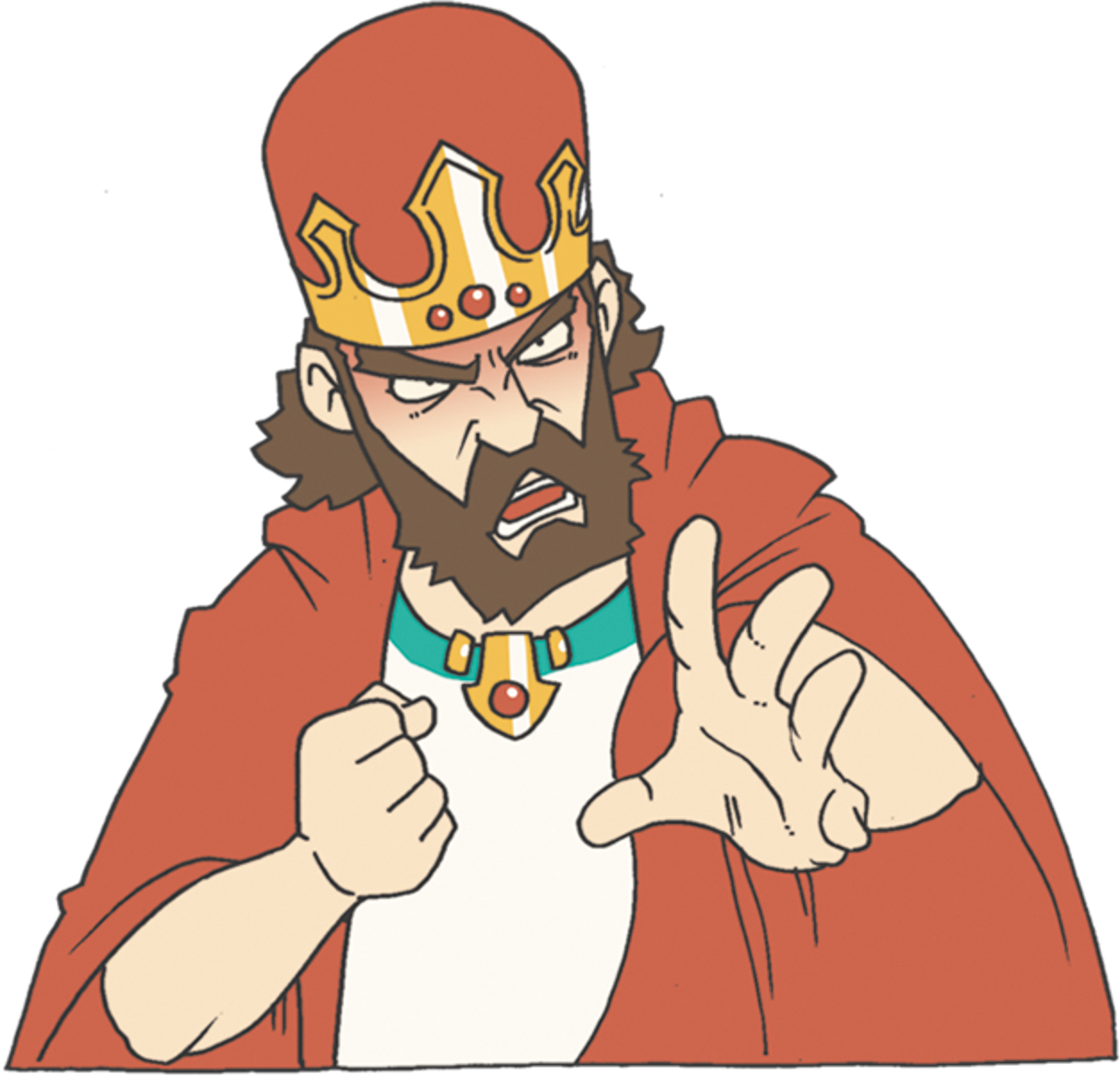 3. かみさまは　さんにんを　まもられました
けつろん
24しあわせ、かんしゃ、ちからを あじわう　
いのりの　なかで　じだいを　いかす　
レムナントとして　そだちましょう!
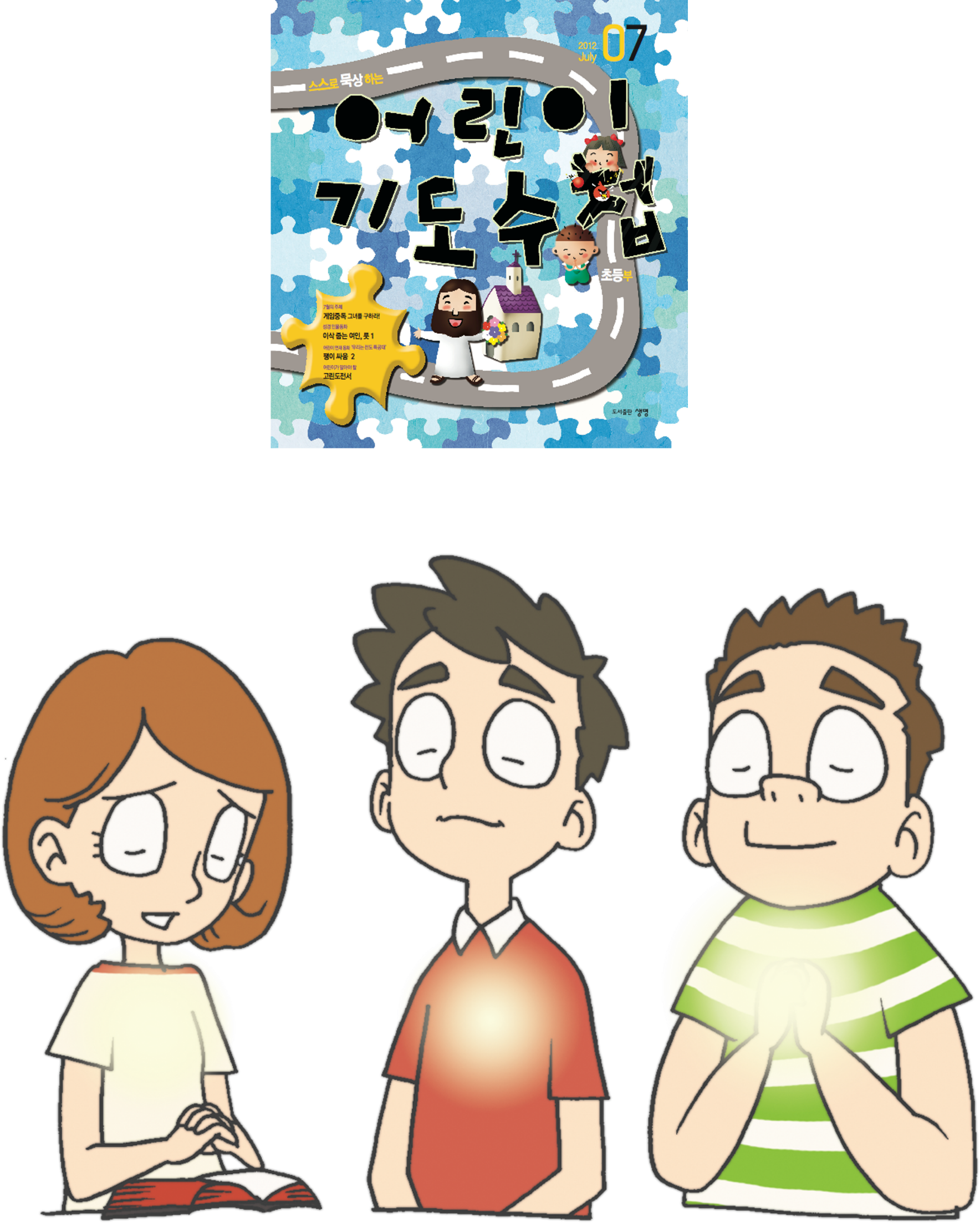 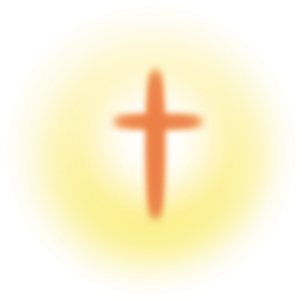 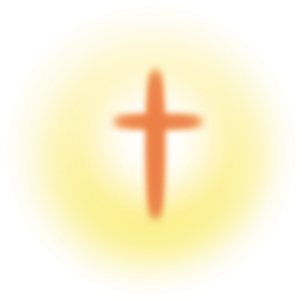 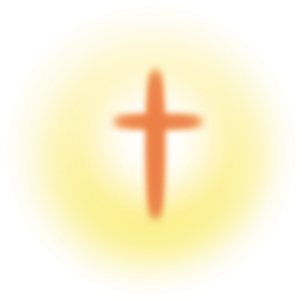 を
し
て
こく　いん　し　よう
フォーラム
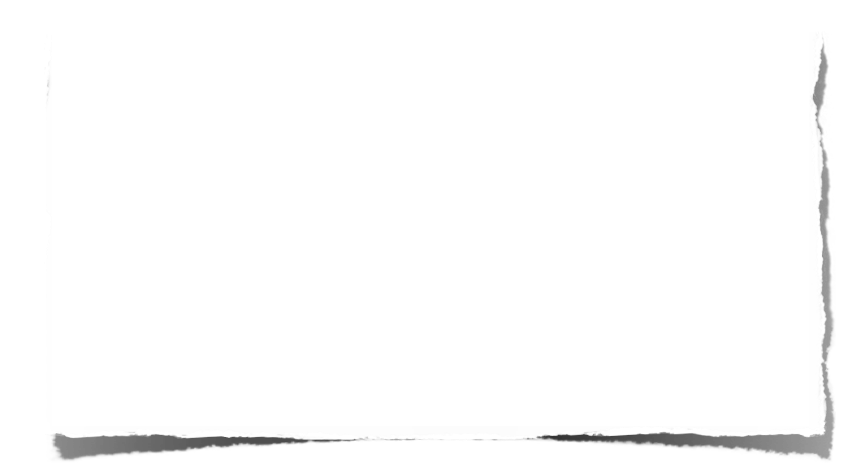 みことば-　ほりょじだいの　さんにんの　せいねんは
２４いのりの　おくぎの　なかで　ふくいんによって、
じだいを　しょうあくしていた　おうたちに　こたえを　
あたえました
じっせん　–　ただ　かみさまだけを　れいはいすると
けつだんして　え　し　ぶんしょうの　さくひんで
ひょうげんしよう
いのり　ｰ　みことばを　せいりして　いのりぶんを
かいてみよう